2016-2017 UNITED STATES SUPREME COURT CONSTITUTIONAL CRIMINAL PROCEDURE CASES
2018 MACDL ADVANCED POST-CONVICTION LITIGATION SEMINAR


STEPHEN PAUL MAIDMAN, ESQUIRE
Stephen Paul Maidman, Esquire
1145 Main Street, Suite 417, Springfield, Massachusetts  01103-2123
(413)  731-7300     maidman@att.net
1
Important 2016-2017 SCOTUS Constitutional Criminal Procedure Cases
No blockbuster decisions, but still significant developments with important and lasting impact:
Turner v. United States, 137 S. Ct 1885 (2017) – fact specific case; undisclosed evidence was not material under Brady & progeny.
Lee v. United States, 137 S. Ct. 1958 (2017) – IAC to erroneously advise Δ that his guilty plea will not result in mandatory removal when Δ shows he would not have accepted the plea but for the erroneous advice.
Weaver v. Massachusetts, 137 S. Ct. 1899 (2017) – where the “structural error” of closing the courtroom during jury selection was neither preserved nor raised on appeal, a later IAC claim must prove prejudice.
Stephen Paul Maidman, Esquire
1145 Main Street, Suite 417, Springfield, Massachusetts  01103-2123
(413)  731-7300     maidman@att.net
2
Important 2016-2017 SCOTUS Constitutional Criminal Procedure Cases
Buck v. Davis, 137 S. Ct. 759 (2017) – “expert” testimony that expressly made race a factor in jury’s death penalty decision entitled Δ to new sentencing; Δ’s counsel ineffective for introducing Δ’s “race” of “black” created an “increased probability” of future violence where capital jury could sentence to death only if it found a probability of future violence and dangerousness.
Stephen Paul Maidman, Esquire
1145 Main Street, Suite 417, Springfield, Massachusetts  01103-2123
(413)  731-7300     maidman@att.net
3
Upcoming SCOTUS SignificantConstitutional Criminal Procedure Cases
McCoy v. Louisiana, cert. granted 9/28/2017 – Is it unconstitutional for defense counsel, as a strategic decision, to concede Δ’s guilt over Δ’s express objection?
Stephen Paul Maidman, Esquire
1145 Main Street, Suite 417, Springfield, Massachusetts  01103-2123
(413)  731-7300     maidman@att.net
4
Prosecutorial Suppression of Favorable Evidence Turner v. United States, 137 S. Ct. 1885 (2017)
At trial, Government theory that 10 Δs kill V in group attack.  
No Δ testifies or offers other evidence to rebut Government theory.
Each Δ pursues “not me, maybe them” defense.
Each Δ tried to establish by impeaching eyewitnesses who placed that particular Δ at scene.
8 of 10 Δs convicted; circular firing squad.
20 years later, investigative journalists discover Government withheld evidence of potential third party culprit defense.
Stephen Paul Maidman, Esquire
1145 Main Street, Suite 417, Springfield, Massachusetts  01103-2123
(413)  731-7300     maidman@att.net
5
Prosecutorial Suppression of Favorable Evidence Turner v. United States, 137 S. Ct. 1885 (2017)
Due Process Clause violated when state withholds evidence that is favorable to the defense and material to Δ’s guilt or punishment.”  Brady v. Maryland.
Here:  Government did not contest it withheld evidence.
 Evidence is “favorable to the accused either because it is exculpatory, or because it is impeaching.”  Strickler v. Green.
Here:  Government did not contest it “suppressed” the evidence.
Evidence can be suppressed “either willfully or inadvertently”.  Strickler v. Green.
Stephen Paul Maidman, Esquire
1145 Main Street, Suite 417, Springfield, Massachusetts  01103-2123
(413)  731-7300     maidman@att.net
6
Prosecutorial Suppression of Favorable Evidence Turner v. United States, 137 S. Ct. 1885 (2017)
Here, Government contested Brady materiality:
Evidence material within meaning of Brady when there is reasonable probability that, had the evidence been disclosed, the result of the proceeding would have been different.  United States v. Bagley.
A reasonable probability of a different result is one in which the suppressed evidence undermines confidence in the outcome of the trial.  Kyles v. Whitley.
Stephen Paul Maidman, Esquire
1145 Main Street, Suite 417, Springfield, Massachusetts  01103-2123
(413)  731-7300     maidman@att.net
7
Prosecutorial Suppression of Favorable Evidence Turner v. United States, 137 S. Ct. 1885 (2017)
Held:  Cumulative effect of withheld evidence is insufficient to undermine confidence in the jury’s verdict.
Fact specific decision; no revisiting of Brady or its progeny.
SCOTUS notes Government improved its discovery polices since trial and agrees when prosecutor is uncertain of effect of evidence, better course is to disclose to defense.
Rare SCOTUS Brady case.
SCOTUS did not “send a message” to prosecutors.  Some commentators thought this would be the SCOTUS case that sent the “message”.
Kagan dissent joined by Ginsberg:  undisclosed evidence could have led to different result because instead of each Δ fighting each other Δ, the Δs could have offered a unified TPC defense (e.g., unified defense that it was someone else instead of circular firing squad).
Question is whether unified TPC defense, unavailable at trial because of Government misconduct, had a reasonable probability of shifting even one juror’s vote.
Stephen Paul Maidman, Esquire
1145 Main Street, Suite 417, Springfield, Massachusetts  01103-2123
(413)  731-7300     maidman@att.net
8
Immigration Consequences of IACLee v. United States, 137 S. Ct. 1958 (2017)
Non-citizen successful restauranteur in country for 35 years convicted of drug distribution.
Retained counsel incorrectly advises Δ that he could not be deported if he pled guilty.
Substantial and uncontroverted evidence that Δ would not have accepted guilty plea had he known it would lead to deportation.
Δ pleads guilty, sentenced to year and day in prison.
But Δ convicted of aggravated felony subject to mandatory deportation after serving sentence.
Δ files § 2255 petition seeking to vacate conviction and sentence based on IAC.
Stephen Paul Maidman, Esquire
1145 Main Street, Suite 417, Springfield, Massachusetts  01103-2123
(413)  731-7300     maidman@att.net
9
Immigration Consequences of IACLee v. United States, 137 S. Ct. 1958 (2017)
Strickland standard:  deficient attorney performance and prejudice.
Government concedes deficient attorney performance.
Government claims Δ cannot show prejudice because Δ had no viable defense and Δ would have almost certainly lost and found himself subject to deportation with a longer prison sentence.
Δ claims had he known he would have been deported by pleading guilty, he would have gambled on trial, risking more jail time for whatever small chance there might be of acquittal that would let him remain in United States.
Government response; no prejudice from plea where only hope was something unexpected and unpredictable would happen at trial that would lead to acquittal.
Stephen Paul Maidman, Esquire
1145 Main Street, Suite 417, Springfield, Massachusetts  01103-2123
(413)  731-7300     maidman@att.net
10
Immigration Consequences of IACLee v. United States, 137 S. Ct. 1958 (2017)
Hill v. Lockhart – Extending right to effective assistance of counsel to plea stage; would Δ have rejected guilty plea but for erroneous advice.
Laffler v. Cooper – IAC by giving Δ patently erroneous advice causing Δ to reject a guilty plea deal he should have accepted.
Missouri v. Frye – IAC for failure to communicate plea deal to Δ; must show Δ would have accepted earlier guilty plea deal and reasonable probability Δ would get more favorable result by pleading guilty. 
Padilla v Kentucky – Sixth Amendment requires counsel to provide accurate advice concerning collateral consequences — the potential removal consequences of a guilty plea.
Stephen Paul Maidman, Esquire
1145 Main Street, Suite 417, Springfield, Massachusetts  01103-2123
(413)  731-7300     maidman@att.net
11
Immigration Consequences of IACLee v. United States, 137 S. Ct. 1958 (2017)
Held:  Δ demonstrated Strickland prejudice; but for counsel’s errors,  Δ  would not have pleaded guilty and insisted on going to trial.  Hill v. Lockhart.
More to consider in IAC prejudice analysis than simply the likelihood of success at trial.
Decision to plead guilty involves assessing the respective consequences of conviction after trial and by plea.
Stephen Paul Maid man, Esquire
1145 Main Street, Suite 417, Springfield, Massachusetts  01103-2123
(413)  731-7300     maidman@att.net
12
Immigration Consequences of IACLee v. United States, 137 S. Ct. 1958 (2017)
When consequences from Δ ‘s perspective are similarly dire, even the smallest chance of success at trial may look attractive.
Δ persuasively demonstrated avoiding deportation was the determinative factor for him.
For Δ, deportation after some prison time was not meaningfully different than deportation after somewhat less prison time.
Δ may even be able to successfully rely on a “Hail Mary” play.
Stephen Paul Maidman, Esquire
1145 Main Street, Suite 417, Springfield, Massachusetts  01103-2123
(413)  731-7300     maidman@att.net
13
Immigration Consequences of IACLee v. United States, 137 S. Ct. 1958 (2017)
Opinion Analysis:  
Scope of decision well beyond immigration IAC.
Unusual circumstances requiring fact intensive examination.
Δ has very low burden of proof to reverse conviction after guilty plea where deficient performance  unequivocally clear; Δ need only show he would have reject plea and gone to trial even where Δ has smallest chance of success at trial.
Court never reached Δ’s argument that had Δ known deportation certain he would have tried to bargain for non-deportable plea offer.
Stephen Paul Maidman, Esquire
1145 Main Street, Suite 417, Springfield, Massachusetts  01103-2123
(413)  731-7300     maidman@att.net
14
Closed Courtrooms and Structural ErrorWeaver v. Massachusetts, 137 S. Ct. 1899 (2017)
During jury selection, court officer excluded from courtroom any member of the public who was not a potential juror.
Δ’s mother and her minister came to courtroom during two days of jury selection and were turned away.
Mother informed Δ’s counsel that barred from courtroom. 
Defendant’s counsel did not object (or tell Δ his right to public trial included jury voir dire).
Δ’s 2006 trial pre-Presley v. Georgia (holding public trial right extends to jury selection as well as other portions of trial).
Δ’s 2011 pre-appeal  MNT alleging IAC; Δ denied relief; found deficient attorney performance but no showing of prejudice.  SJC affirmed.
Stephen Paul Maidman, Esquire
1145 Main Street, Suite 417, Springfield, Massachusetts  01103-2123
(413)  731-7300     maidman@att.net
15
Closed Courtrooms and Structural ErrorWeaver v. Massachusetts, 137 S. Ct. 1899 (2017)
Chapman v. California – general rule that constitutional error does not automatically require reversal of conviction.
Arizona v. Fulminante – If government can show beyond a reasonable doubt complained error did not contribute to verdict, then error deemed harmless and Δ not entitled to reversal of conviction.
But some errors should not be deemed harmless beyond a reasonable doubt.  These errors came to be known as structural errors.
Defining feature of structural error:  error that affects the framework within which the trial proceeds rather than an error in the trial process itself.
Structural errors defy analysis by harmless error standards.
Stephen Paul Maidman, Esquire
1145 Main Street, Suite 417, Springfield, Massachusetts  01103-2123
(413)  731-7300     maidman@att.net
16
Closed Courtrooms and Structural ErrorWeaver v. Massachusetts, 137 S. Ct. 1899 (2017)
Three broad rationales why structural error is not amenable to harmless error analysis:
Error deemed structural when right at issue is not designed to protect Δ from erroneous conviction but instead designed to protect some other interest:  denial of right to conduct own defense under Faretta v. California.
Error deemed structural if the effects of error too hard to measure:  denial of right to select own attorney under Vasquez v. Hillery.
Error deemed structural if always results in fundamental unfairness: indigent Δ denied attorney under Gideon v. Wainright or judge fails to give reasonable doubt instruction under Sullivan v. Louisiana.
Stephen Paul Maidman, Esquire
1145 Main Street, Suite 417, Springfield, Massachusetts  01103-2123
(413)  731-7300     maidman@att.net
17
Closed Courtrooms and Structural ErrorWeaver v. Massachusetts, 137 S. Ct. 1899 (2017)
Structural error categories are not rigid.
More than one of these rationales may explain why error is deemed structural.
Critical point:  an error can count as structural error even if the error does not always lead to fundamental unfairness in every case.
Stephen Paul Maidman, Esquire
1145 Main Street, Suite 417, Springfield, Massachusetts  01103-2123
(413)  731-7300     maidman@att.net
18
Closed Courtrooms and Structural ErrorWeaver v. Massachusetts, 137 S. Ct. 1899 (2017)
Denial of public trial is structural error.
Waller v. Georgia (1984) – closure of suppression hearing to protect privacy of other than those on trial.  Held closure unjustified, but there may be rare instances where closure justified.  No new trial, but new suppression hearing.
Presley v. Georgia (2010) – courtroom closed during jury voir dire over Δ’s objection (Δ’s uncle excluded) and issue raised on direct appeal.  Judgement reversed; case remanded to consider whether reasonable alternatives to closure. 
So public trial right is subject to exceptions by making proper factual findings.
Stephen Paul Maidman, Esquire
1145 Main Street, Suite 417, Springfield, Massachusetts  01103-2123
(413)  731-7300     maidman@att.net
19
Closed Courtrooms and Structural ErrorWeaver v. Massachusetts, 137 S. Ct. 1899 (2017)
Conclusions from Waller and Presley:
Not every public trial right violation leads to a fundamentally unfair trial in every case.
Public trial  violation is structural because of the difficulty of assessing the effect of the error.
Public trial right protect interests that do not belong only to Δ – protects interests of the public at large and press, not just Δ’s interest against an unjust conviction.
Stephen Paul Maidman, Esquire
1145 Main Street, Suite 417, Springfield, Massachusetts  01103-2123
(413)  731-7300     maidman@att.net
20
Closed Courtrooms and Structural ErrorWeaver v. Massachusetts, 137 S. Ct. 1899 (2017)
What is the proper remedy for preserved structural error including denial of right to public trial:
Structural error means the government not entitled to deprive Δ of a new trial by showing error was harmless beyond a reasonable doubt where objection at trial and issue raised on direct appeal; Δ generally entitled to automatic reversal regardless of the error’s effect on the outcome.
Stephen Paul Maidman, Esquire
1145 Main Street, Suite 417, Springfield, Massachusetts  01103-2123
(413)  731-7300     maidman@att.net
21
Closed Courtrooms and Structural ErrorWeaver v. Massachusetts, 137 S. Ct. 1899 (2017)
What showing is necessary for unpreserved structural error including denial of public trial right where no trial objection and later raised collaterally on IAC claim?
Under Strickland, Δ must show deficient performance and prejudice.
Prejudice defined in different ways depending on context in which it appears:  
Ordinary IAC case, prejudice means but for counsel’s errors, the result of the proceeding would have been different.
Strickland cautioned prejudice inquiry not applied in mechanical fashion; ultimate inquiry under Strickland is the fundamental fairness of the proceeding.
Stephen Paul Maidman, Esquire
1145 Main Street, Suite 417, Springfield, Massachusetts  01103-2123
(413)  731-7300     maidman@att.net
22
Closed Courtrooms and Structural ErrorWeaver v. Massachusetts, 137 S. Ct. 1899 (2017)
As Δ in Weaver argued, even if Δ cannot show reasonable probability of different outcome resulting from closed courtroom, relief still must be granted if Δ can show attorney errors rendered the trial fundamentally unfair.
Court assumes Δ’s interpretation of Strickland, but in light of ultimate holding in case, does not decide the question here.  
So consider:  Foreshadowing new alternative Strickland prejudice standard in ordinary IAC cases — was the trial fundamentally unfair?
Stephen Paul Maidman, Esquire
1145 Main Street, Suite 417, Springfield, Massachusetts  01103-2123
(413)  731-7300     maidman@att.net
23
Closed Courtrooms and Structural ErrorWeaver v. Massachusetts, 137 S. Ct. 1899 (2017)
Held:  When Δ raises a public trial violation by IAC claim, Strickland prejudice is not shown automatically.
Burden on Δ to show either;
Reasonable probability of a different outcome in case, or
That the particular public trial violation was so serious as to render the trial fundamentally unfair.
Reason for putting burden of showing prejudice on Δ:
When first raised in IAC claim, no chance for trial court to cure error by opening courtroom or putting factual findings in record for closure. 
Interests of finality of judgments justify different standard of review.
Stephen Paul Maidman, Esquire
1145 Main Street, Suite 417, Springfield, Massachusetts  01103-2123
(413)  731-7300     maidman@att.net
24
Closed Courtrooms and Structural ErrorWeaver v. Massachusetts, 137 S. Ct. 1899 (2017)
Here:  
Δ has not show reasonable probability of a different outcome but for counsel’s failure to object to courtroom closure and 
Δ has not shown his lawyer’s shortcomings led to a fundamentally unfair trial.
Δ not entitled to new trial as result of courtroom closure. 
Concurrences:  Fundamental fairness is not part of Strickland test.
Dissents:  Traditional view that structural errors categorically exempt from case-by- case harmless error review; Δ need not show error changed outcome.
Stephen Paul Maidman, Esquire
1145 Main Street, Suite 417, Springfield, Massachusetts  01103-2123
(413)  731-7300     maidman@att.net
25
IAC and RaceBuck v. Davis, 137 S. Ct. 759 (2017)
Complex § 2254 murder case with terrible facts; Δ kills Δ’s ex-girlfriend and her boyfriend in front of girlfriend’s children.
Jury could only award death sentence under Texas law if it found Δ was likely to commit acts of violence in the future.
Δ’s counsel called expert psychologist who testified Δ would probably not engage in violent conduct, but one of facts in assessing propensity for violence was race and Δ was statistically more likely to act violently because he is black.
State emphasizes expert’s testimony on cross-examination and in closing; Jury sentences Δ to death.
State already admitted error in six other death cases where expert provided the same race-based testimony and waived procedural defenses – but not Δ’s case (different procedural posture).
Stephen Paul Maidman, Esquire
1145 Main Street, Suite 417, Springfield, Massachusetts  01103-2123
(413)  731-7300     maidman@att.net
26
IAC and RaceBuck v. Davis, 137 S. Ct. 759 (2017)
IAC performance prong analysis:
Expert’s report said in effect that the color of Δ’s skin made him more deserving of execution.
Patently unconstitutional for state to argue that a Δ is liable to be a future danger because of his race.
No competent defense attorney would introduce this evidence about his own client.
Stephen Paul Maidman, Esquire
1145 Main Street, Suite 417, Springfield, Massachusetts  01103-2123
(413)  731-7300     maidman@att.net
27
IAC and RaceBuck v. Davis, 137 S. Ct. 759 (2017)
IAC prejudice prong analysis:
State argues no prejudice because even without expert testimony, jury would have imposed death given brutality of crime and lack of remorse and finality of judgments.
Court holds notwithstanding nature of crime and Δ’s behavior in aftermath, proceeding would have ended differently had counsel rendered competent representation.
sentencing decision based on race and effect of Δ’s expert testimony not de minimis.  
Δ may have been sentenced to death because of his race.
Our law punishes people for what they do, not who they are.
Δ’s IAC claim is not “run-of-the-mill”.
Stephen Paul Maidman, Esquire
1145 Main Street, Suite 417, Springfield, Massachusetts  01103-2123
(413)  731-7300     maidman@att.net
28
2016-2017 SCOTUS Brief Mentions
Packingham v. North Carolina, 137 S. Ct. 1730 (2017) – civil case where statute criminalizing the accessing of social media sites by convicted sex offenders violated First Amendment.
McWilliams v. Dunn, 137 S. Ct 1790 (2017) – Ake v. Oklahoma requires state to provide indigent Δ whose mental condition is at issue a competent psychiatrist to examine the Δ and then assist in evaluation preparation, and presentation of defense.
Pena-Rodriguez v. Colorado, 137 S. Ct. 855 (2017) – longstanding no impeachment rule regarding internal jury deliberations may be loosened and evidence of juror statements may be considered and investigated, when evidence suggests juror voiced racial stereotypes and constitutional impartiality guaranty compromised.
Stephen Paul Maidman, Esquire
1145 Main Street, Suite 417, Springfield, Massachusetts  01103-2123
(413)  731-7300     maidman@att.net
29
Disregarding Client’s Wishes on Strategic Decisions  McCoy v. Louisiana, argued 1/17/2018
Δ claims out of state at time of murder and framed by police.
Counsel concludes overwhelming evidence of guilt and best chance to save Δ’s life was, over Δ’s objections, to concede guilt and argue no intent to kill.
Δ consistently and repeatedly professes innocence on the record.
Counsel’s strategy backfires; Δ convicted and sentenced to death.
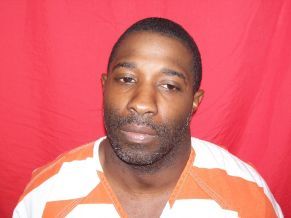 Stephen Paul Maidman, Esquire
1145 Main Street, Suite 417, Springfield, Massachusetts  01103-2123
(413)  731-7300     maidman@att.net
30
Disregarding Client’s Wishes on Strategic Decisions  McCoy v. Louisiana, argued 1/17/2018
Issue:  Can counsel concede the Δ’s guilt to the jury after the Defendant explicitly instructs the lawyer to plead not guilty?
Δ argues only Δ can make fundamental decisions (plead guilty/not guilty, jury trial/bench trial, testify/not testify, appeal/not appeal).
Once Δ says he does not want to admit guilt, Constitution prohibits counsel from going against those instructions, no matter how reasonable counsel’s proposed strategy may have seemed.
Louisiana agrees only Δ can decide to plead guilty, but once Δ accepts representation, Δ necessarily gives up some autonomy.
Counsel can make strategic decision to concede certain elements of crime to focus defense on other elements.
If Δ wants complete control over defense strategy, Δ can represent himself.
 Implications for whether lawyer or Δ has the final say on other strategic decisions.
Justice Roberts at oral argument:  How should courts figure out what kinds of decisions and strategies are sufficiently important to warrant a new trial if lawyer disregards his client’s wishes?
Stephen Paul Maidman, Esquire
1145 Main Street, Suite 417, Springfield, Massachusetts  01103-2123
(413)  731-7300     maidman@att.net
31
Important 2016-2017 SCOTUS Constitutional Criminal Procedure Cases
Other upcoming SCOTUS attractions – Brief Mentions of Significant Certiorari Grants:
Byrd v. United States, cert. granted 9/28/2017 – Does a driver have a reasonable expectation of privacy in a rental car when he has the renter’s permission to drive the car but is not listed as an authorized driver on the rental agreement?  
See Commonwealth v. Campbell, 475 Mass. 611 (2016)(no probable cause for inventory search based upon alleged unauthorized use of motor vehicle; Δ  not using vehicle without authority where car driven with renter’s permission but Δ’s name not on rental agreement).
Carpenter v. United States, cert. granted 6/5/2017 – Is a warrant required for search and seizure of historical cell-site records revealing the location of user over the course of 127 days?
Stephen Paul Maidman, Esquire
1145 Main Street, Suite 417, Springfield, Massachusetts  01103-2123
(413)  731-7300     maidman@att.net
32